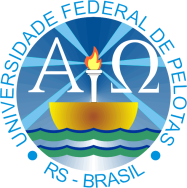 Universidade Aberta do SUS - UNASUS Universidade Federal de Pelotas Especialização em Saúde da Família Modalidade a Distância Turma 5
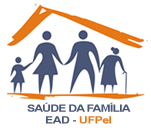 Melhoria da Atenção à Saúde do Pré-natal e Puerpério na UBS Otávio Benno Stigger - Santa Vitória do Palmar/ RS
Dinorah  Ivonne  Boada  Bilhalva
Orientadora: Marina Sousa Azevedo
[Speaker Notes: Dinorah Ivonne Boada Bilhalva]
INTRODUÇÃO
A assistência pré-natal adequada, com:

- Detecção  precoce das situações de risco
- Sistema ágil de referência hospitalar 
- Qualificação da assistência ao parto

São grandes determinantes dos indicadores de saúde da mãe e do bebê diminuindo a mortalidade materna e neonatal (BRASIL, 2013).
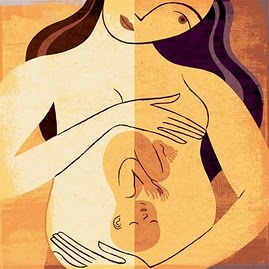 Santa Vitória do Palmar localiza-se no extremo sul do Rio Grande do Sul 
Tem aproximadamente 31.300 habitantes (IBGE, 2014). 
Existem 11 Unidades de Saúde,  9 são Estratégias de Saúde da Família e 2 são Unidades Básicas, 
Disponibilidade de 1 Núcleo de Apoio a Saúde da Família (NASF) atuante em todas as Unidades com ESF.
CARACTERIZAÇÃO DO MUNICÍPIO
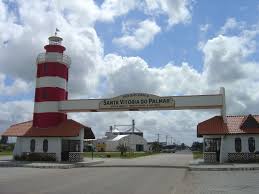 Sistema e Serviços de saúde/ Santa Vitória do Palmar:

1 Policlínica  de Especialidade na Unidade Central  

 1  Hospital,  Santa Casa da Misericórdia com serviço de Pronto Atendimento para usuários do SUS. 

Exames complementares ficam a cargo do Laboratório Municipal da Secretaria Municipal de Saúde.

Distância de 250 km da atenção mais especializada (segundo e terceiro nível)

Foi contemplado com SAMU,  fundamental para translados especializados
CARACTERIZAÇÃO DA UNIDADE
UBS Otavio Benno Stigger- Localizada na zona urbana- População aproximada: 3337 usuários- 2 Equipes: 2 médicas, 2 enfermeiros, 2 técnicas enfermagem, 1 auxiliar administrativa, 1 dentista, 1 pessoal de higiene, 6 ACS, 1 Psicóloga e 1 Nutricionista( NASF)
SITUAÇÃO DA AÇÃO PROGRAMÁTICA ANTES DA INTERVENÇÃO
Cobertura de 40% para as gestantes (20 gestantes acompanhadas de aproximadamente 51) e de 25% para  as puérperas (10 consultas de puerperio dos estimados 40 partos no último ano),no território (Caderno de Ações Programáticas).

Muitas gestantes consultavam no segundo trimestre.  
55% (n=11 de 40) consultavam no 1º trimestre

Não tínhamos registros adequados, as consultas de pré-natal eram registradas no prontuário comum das usuárias de modo que não tínhamos como ter dados próprios do controle pré-natal e puerpério.

Trabalhamos com uma equipe pequena e incompleta.
OBJETIVO GERAL
Melhorar a Atenção à saúde do Pré-natal e
    Puerpério, na UBS/ESFII  Otávio Benno Stigger,  no  município de Santa Vitória do Palmar/RS.
OBJETIVOS ESPECÍFICOS
Pré-Natal
Ampliar a cobertura da atenção ao pré-natal e Puerperio
Melhorar a qualidade de atenção ao pré-natal
Melhorar a adesão das gestantes ao pré-natal. 
Melhorar o registro das informações para o programa de pré-natal. 
Realizar a avaliação de risco gestacional. 
Promover a saúde do pré-natal e das puérperas

Puerpério
Ampliar a cobertura da atenção a puérperas.
Melhorar a qualidade de atenção das puérperas.
Melhorar a adesão das mães ao puerpério. 
Melhorar o registro das informações.
Promover a saúde das puérperas.
METODOLOGIA
População alvo: Aproximadamente 33 gestantes (Planilha de Coleta de Dados)  e as puérperas identificadas durante a intervenção,  residentes na área de abrangência no território.
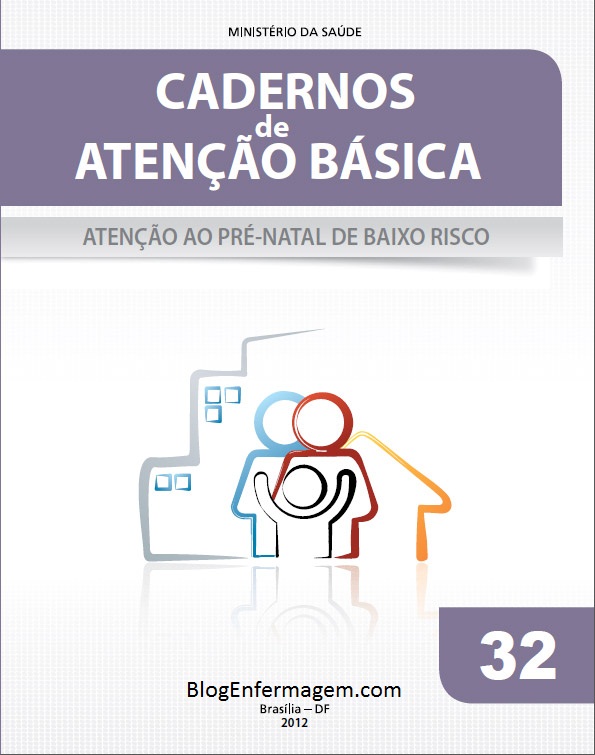 Período: 12 semanas  (de 30 de março  até 18 de  junho de 2015)

Protocolo: Caderno de Atenção Básica 32(BRASIL, 2013) 

Registro: Ficha Espelho e Planilha de Coleta de Dados
METODOLOGIA
Principais ações:

Capacitar  a equipe e ampliar o conhecimento sobre o  Pré-natal e importância do controle do puerpério.
Ampliar  conhecimento sobre humanização do parto.
Captação precoce das gestantes
Realizar atendimento clínico para todas as gestantes e puérperas cadastradas.
METODOLOGIA
Organizar nossos registros.
Instituir a ficha-espelho e a planilha de coleta de dados.
Realizar  atividades de educação em saúde e orientações no grupo de gestantes.
Realizar busca ativa às faltosas.
Monitorar todas as ações da intervenção.
METAS E RESULTADOS
Pré-Natal
Objetivo 1. Ampliar a cobertura do Pré-Natal
Meta 1: Alcançar 100% de cobertura das gestantes cadastradas no Programa de Pré-natal da UBS.
11
15
19
n= 33
Objetivo 2. Melhorar a qualidade da atenção a pré-natal
Meta 2.1: Garantir 100% das gestantes o ingresso no Programa de Pré-natal no primeiro trimestre.
6
n
 Mês 1=11
Mês 2= 15
Mês 3= 19
Objetivo 2. Melhorar a qualidade da atenção a pré-natal
Meta  2.2: Realizar pelo menos um exame ginecológico por trimestre em 100% das gestantes.
n
 Mês 1=11
Mês 2= 15
Mês 3= 19
Objetivo 2. Melhorar a qualidade da atenção a pré-natal
:Meta  2.3:  Realizar pelo menos um exame de mamas em 100% das gestantes
14
10
n
 Mês 1=11
Mês 2= 15
Mês 3= 19
Objetivo 2. Melhorar a qualidade da atenção a pré-natal
Meta  2.4: Garantir a 100% das gestantes a solicitação de exame laboratoriais de acordo com o protocolo.
n
 Mês 1=11
Mês 2= 15
Mês 3= 19
Objetivo 2. Melhorar a qualidade da atenção a pré-natal
Meta  2.5   : Garantir a 100% das gestantes a prescrição de sulfato ferroso e ácido fólico.
n
 Mês 1=11
Mês 2= 15
Mês 3= 19
Objetivo 2. Melhorar a qualidade da atenção a pré-natal
Meta  2.6  : Garantir que 100% das gestantes estejam com vacina antitetânica em dia.
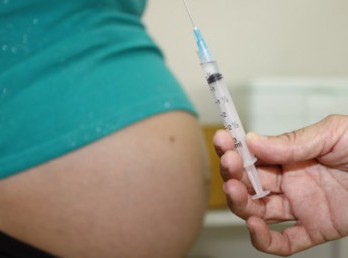 Contempladas todas as gestantes cadastradas em todos os
Meses= 100%
Objetivo 2. Melhorar a qualidade da atenção a pré-natal
Meta  2.7  : Realizar avaliação da necessidade de atendimento odontológico em 100% das gestantes no pré-natal.
n
 Mês 1=11
Mês 2= 15
Mês 3= 19
Objetivo 2. Melhorar a qualidade da atenção a pré-natal
Meta  2.8: Garantir primeira consulta odontológica programática para 100% das gestantes cadastradas
15
n
 Mês 1=11
Mês 2= 15
Mês 3= 19
Contempladas todas as gestantes cadastradas em todos os
Meses= 100%
Objetivo 3. Melhorar a adesão ao pré-natal
Meta 3.1 Realizar busca ativa de 100% das gestantes faltosas
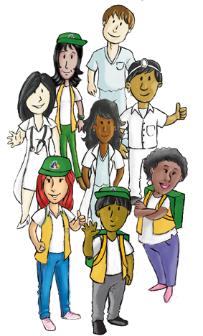 Objetivo 4. Melhorar o registro do Programa de Pré-Natal

Meta 4.1 Manter registro na ficha espelho 
de pré-natal/vacinação em 100% das gestantes.
Objetivo 5: Realizar avaliação de risco na gestação

Meta 5.1 Avaliar risco gestacional em 100% das 
gestantes.
Objetivo   6. Promover a Saúde no Pré-Natal


 Meta 6.1 Garantir a 100% das gestantes orientações nutricional durante a gestação.
 Meta 6.2 Promover o aleitamento materno exclusivo junto a 100% das gestantes.
Meta 6.3 Orientar 100% das gestantes sobre os cuidados com o recém-nascido
 Meta 6.4 Orientar 100% das gestantes sobre anticoncepção após o parto.
Meta 6.5 Orientar 100% das gestantes sobre os riscos do tabagismo e do uso de álcool e drogas na gestação.
Meta 6.6 Orientar 100% das gestantes sobre higiene bucal
Contempladas todas as gestantes cadastradas em todos os
meses= 100%
METAS E RESULTADOS
Puerpério
Objetivo 1  : Ampliar a cobertura da atenção ao puerperioMeta 1: Garantir a 100% das puerperas cadastradas na UBS consulta puerperal até os 42 dias após do parto
n
 Mês 1=2
Mês 2= 5
Mês 3= 6
Objetivo   2. Melhorar a qualidade da atenção às puérperas na Unidade de Saúde

Contempladas todas as puérperas cadastradas em todos os
meses= 100%
  Meta 2.1 Examinar as mamas em 100% das puérperas cadastradas no Programa

 Meta 2.2 Examinar o abdome em 100% das puérperas cadastradas no Programa

   Meta 2.3 Realizar exame ginecológico em 100% das puérperas cadastradas no Programa

  Meta 2.4 Avaliar o estado psíquico em 100% das puérperas cadastradas no Programa

 Meta 2.5 Avaliar intercorrências em 100% das puérperas cadastradas no Programa

 Meta 2.6 Prescrever a 100% das puérperas um dos métodos de anticoncepção
Contempladas todas as puérperas cadastradas em todos os
Meses = 100%
Objetivo 3. Melhorar a adesão ao puerpério
Meta 3.1 Realizar busca ativa em 100% das puérperas que não realizaram a consulta de puerpério até 30 dias após o parto
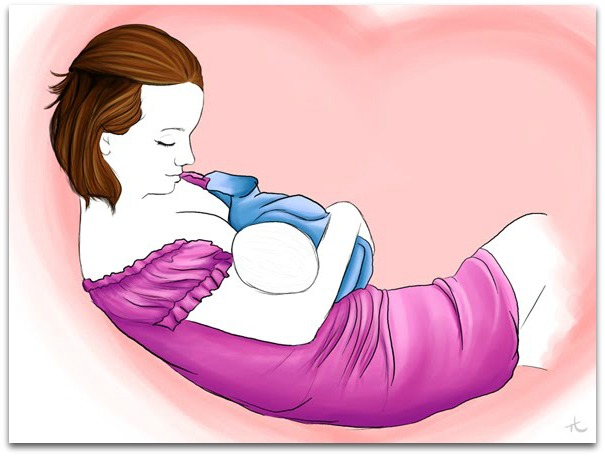 Objetivo 4. Melhorar o registro do Programa de Puerpério

Meta 4.1 Manter registro na ficha espelho de pré-natal/vacinação em 100% das puerperas.
Objetivo  5  :   Promover a saúde das puerperas
Meta 5.1 : Orientar 100% das puérperas cadastradas no Programa sobre os cuidados do recém-nascidoMeta 5.2: Orientar 100% das  puérperas cadastradas no Programa sobre aleitamento materno exclusivoMeta 5.3 Orientar 100% das  puérperas sobre planejamento familiar.
n
 Mês 1=2
Mês 2= 5
Mês 3= 6
Grupo de Gestantes:  Orientação sobre aleitamento materno
Para atingir as Metas a Equipe contou com o apoio da Psicóloga e a Nutricionista do NASF
Reunião com as ACS Ingrid,Vanessa e Janine, no Consultório organizando as visitas domiciliares
DISCUSSÃO
Melhoria para o serviço e para a ação programática:

A captação precoce das gestantes

Melhoria dos registros

Qualificação da classificação de risco

Melhoria do acolhimento e acompanhamento da gestação e puerpério.
DISCUSSÃO
A intervenção exigiu da Equipe:
  -  Capacitar-se  para seguir recomendações do Ministério da saúde
  
  -   Realização  da busca ativa das gestantes e puérperas faltosas.

  -   O trabalho integrado da médica, enfermeiro, técnica de   enfermagem, agentes comunitárias de saúde.

A recepção foi o melhor resultado para equipe, porque não se trabalhava assim antes da intervenção.

  - Colaboração da equipe NASF nas atividades educativas.
DISCUSSÃO
Melhorias para a UBS e para a comunidade:
   -  Implantação do Programa Rede Cegonha com a facilidade de Teste rápido de HIV e VDRL na UBS.

    -  Agendamento a consulta com Dentista, que não se fazia de rotina na UBS.

    - Permitiu dinamizar e organizar  o atendimento às gestantes e puérperas.

    - Formação do Grupo de Gestantes que foi importante para melhorar a integração das gestantes  e ter um espaço para falar sobre gestação, ligação mãe e filho, aleitamento materno.

  -  Trabalho em espaços da  comunidade: O local, na garagem de uma moradora perto de suas casas, foi fundamental para o trabalho e adesão das gestantes.
DISCUSSÃO
O que a equipe faria diferente se fosse iniciar intervenção neste momento:
      
Insistiria mais junto à cooperação da Secretaria da Saúde;

-  Buscar maior compreensão da secretaria acerca da importância e do custo-benefício que uma intervenção desta proporção pode trazer ao cuidado do pré-natal e puerpério  em  município  que fica a 250 km da primeira cidade  com recursos mas especializados em caso de necessidade de apoio.
REFLEXÃO PROCESSO PESSOAL DE APRENDIZAGEM
Aprendizagem sobre funcionamento da Estratégia de Saúde no Brasil.

Conhecimento de um município com bairros muito diferentes, com características bem diferenciadas as quais nos obriga atuar de forma diferente.

Custou um tempo para o pessoal acostumar-se à presença do médico do PMM, mas, consegui entrosar-me e fazer um trabalho que, mesmo não tendo atingido as metas planejadas, melhorou os indicadores. 

Tivemos muitas dificuldades técnicas, internet que nos causou um atraso no curso, mas conseguimos chegar ao fim.
OBRIGADA!